МУЗЫКА
В  КИНОФИЛЬМАХ
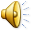 КИНО - ИСКУССТВО XX ВЕКА
ВЕЛИКИМ НЕМЫМ НАЗЫВАЛИ КИНО, КОГДА ОНО ЕЩЕ НЕ БЫЛО ЗВУКОВЫМ.
ЗРИТЕЛИ НЕ МОГЛИ СЛЫШАТЬ С ЭКРАНА НИ ОДНОГО СЛОВА.
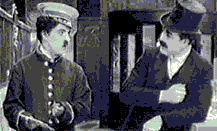 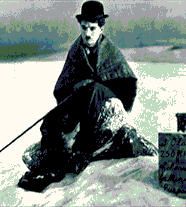 Ч.Чаплин
в фильме «Банк» 1915 г.
(видео)
«Золотая лихорадка» 1925 г.
ЧАРЛИ ЧАПЛИН
Звезда немого кино Чарли Чаплин родился в Англии в семье артистов мюзик-холла и впервые вышел на сцену в 5 лет.
Во время гастролей по США его заметил режиссер фирмы "Кистоун" и пригласил молодого комика участвовать в съемках. Печальный бродяга с забавными усиками, в нелепом котелке, мешковатых брюках и с тростью, Чарли Чаплин покорил зрителей всего мира. Такие фильмы с его участием, как "Золотая лихорадка" (1925 г.), "Огни большого города" (1931.г.), "Новые времена" (1936 г.) не сходили с экранов кинотеатров.
Чаплин был одним из основателей кинокомпании "Юнайтед артистс".
 В 1972 г. он был награжден премией «Оскар».
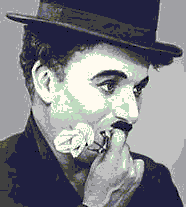 1889 - 1977
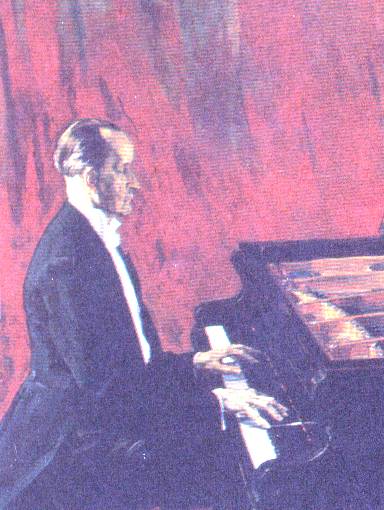 Воспринимать фильм зрителям помогала музыка.
Она звучала без остановок от 1-го до последнего кадра.
Появилась даже такая профессия
ТАПЕР
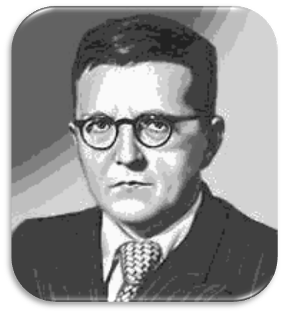 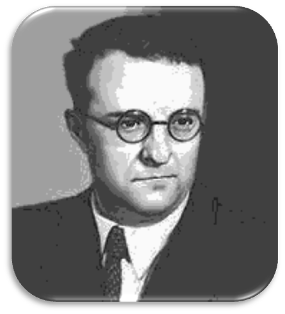 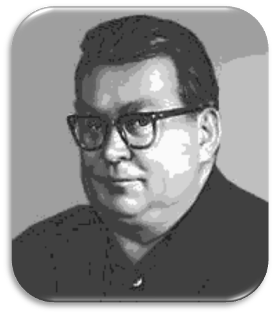 В 20-е ГОДЫ ТАПЕРАМИ РАБОТАЛИ И ТАКИЕ ИЗВЕСТНЫЕ В БУДУЩЕМ КОМПОЗИТОРЫ, КАК
 Д.ШОСТАКОВИЧ,  Г. СВИРИДОВ, 
В. СОЛОВЬЕВ – СЕДОЙ.
Д. Шостакович
Г. Свиридов
В. Соловьев- Седой
МУЗЫКАЛЬНЫЕ ФИЛЬМЫ
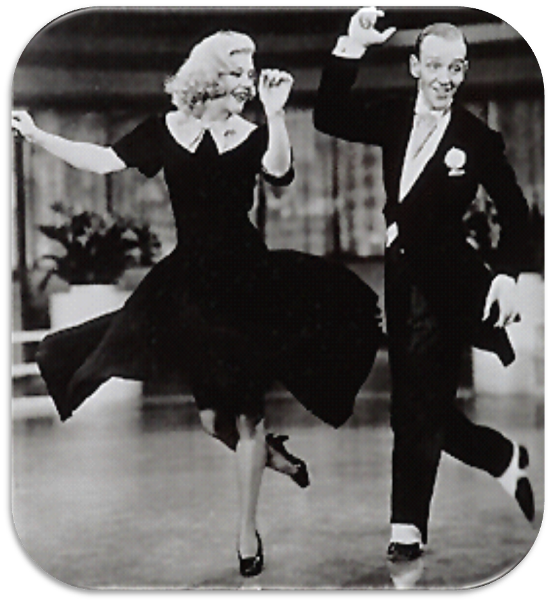 Существуют музыкальные фильмы, в которых музыка является главным действующим лицом.
В фильме герои поют и танцуют.
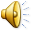 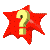 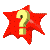 ПЕСНИ  ИЗ ДЕТСКИХ КИНОФИЛЬМОВ
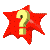 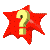 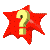 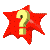 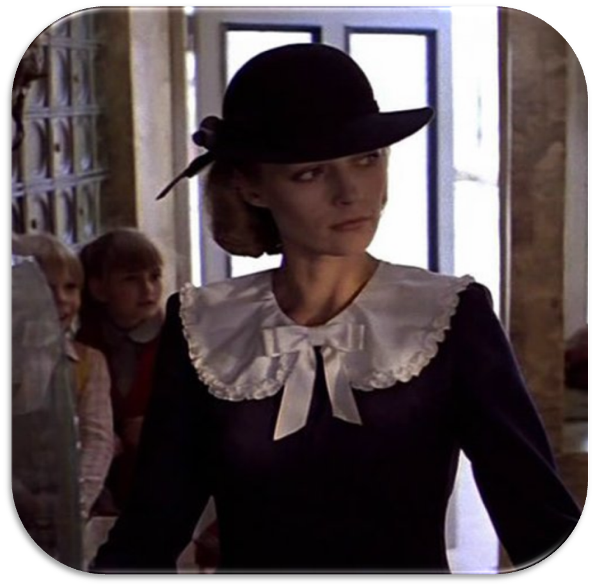 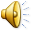 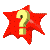 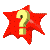 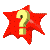 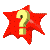 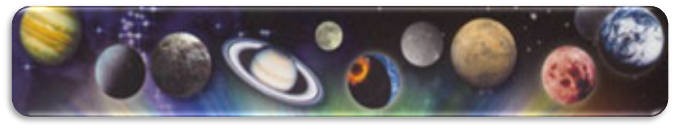 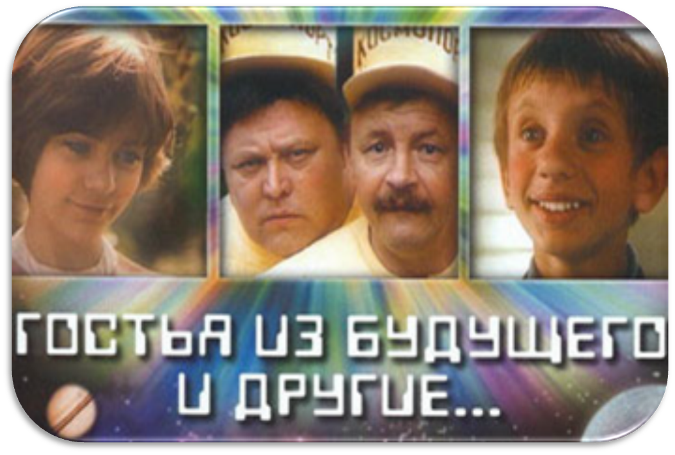 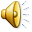 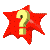 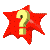 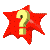 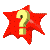 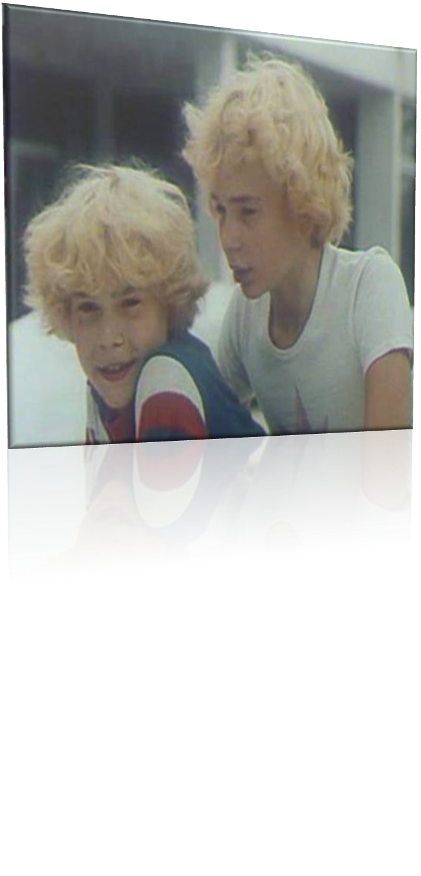 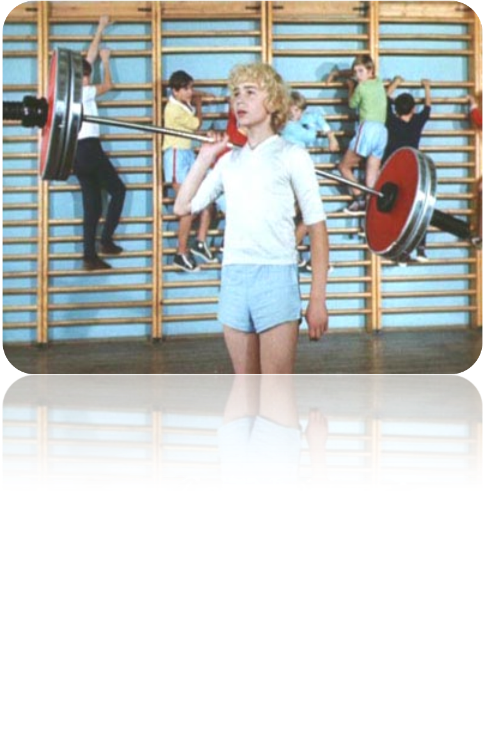 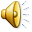 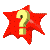 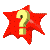 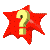 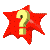 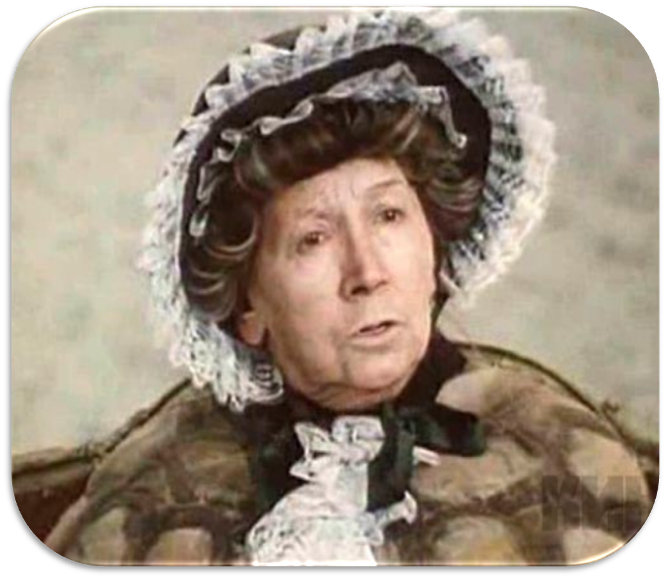 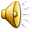 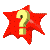 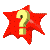 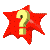 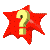 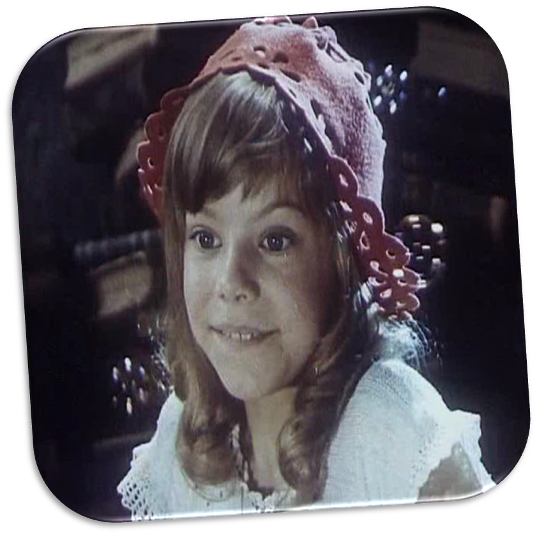 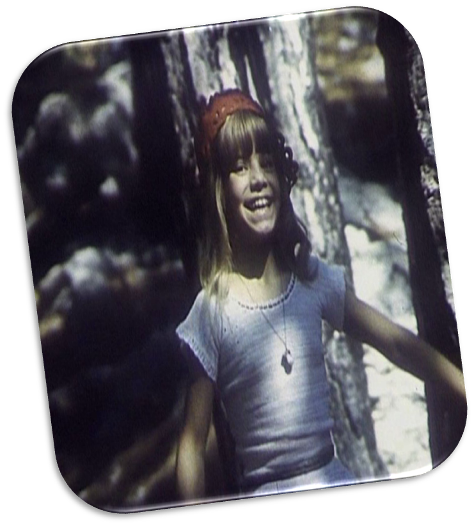 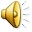 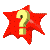 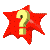 Музыка 
в мультфильмах
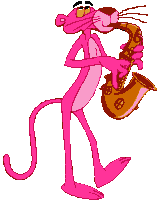 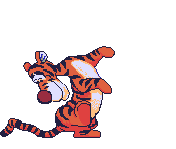 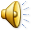 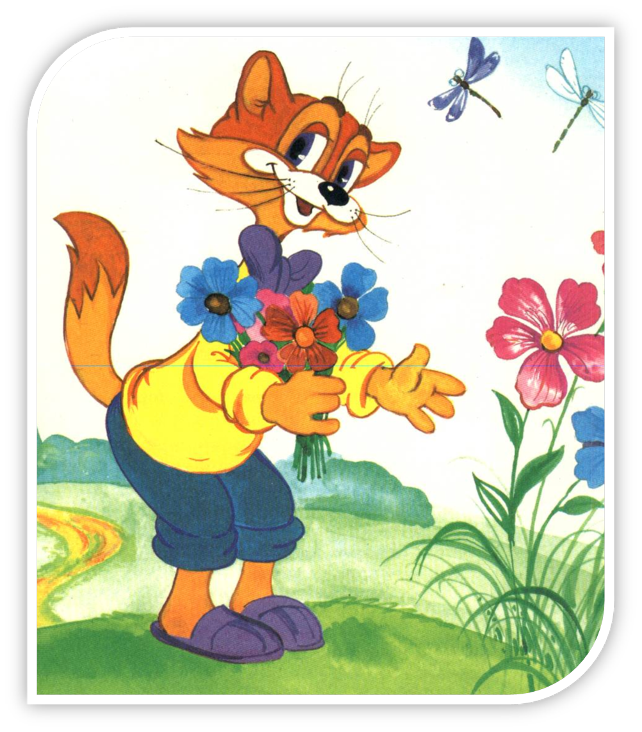 «Кручу педали, кручу»
м/ф «Кот Леопольд»
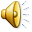 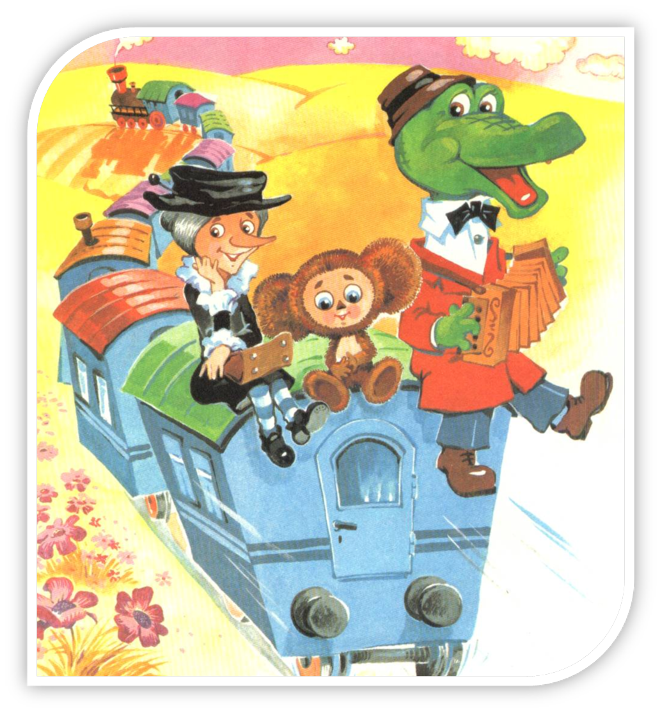 Голубой вагон
м/ф «Старуха Шапокляк»
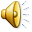 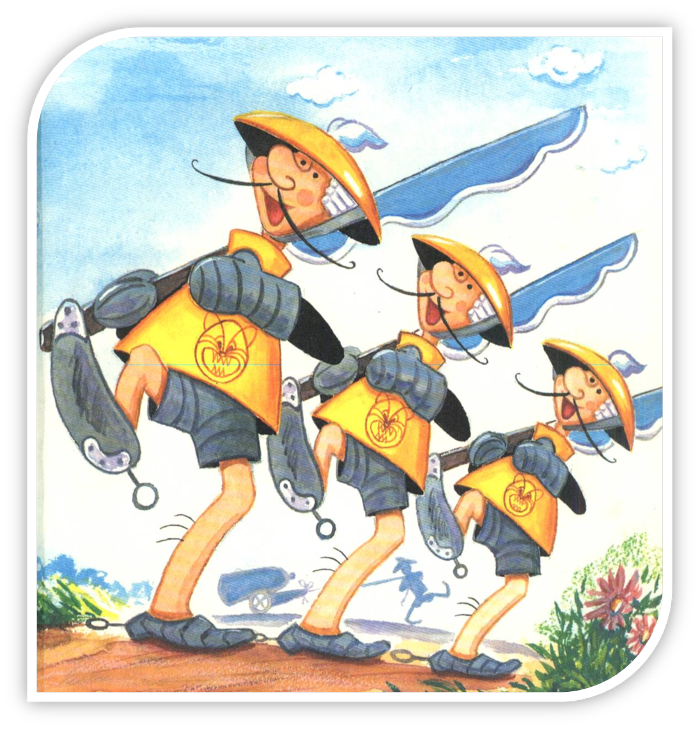 Песня охраны
м/ф «Бременские музыканты»
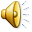 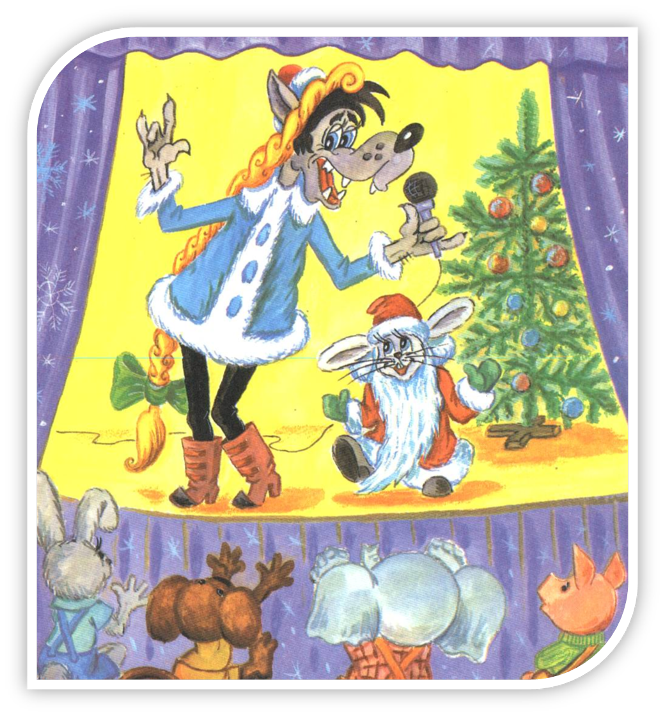 Расскажи, Снегурочка, где была?
м/ф «Ну, погоди»
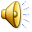 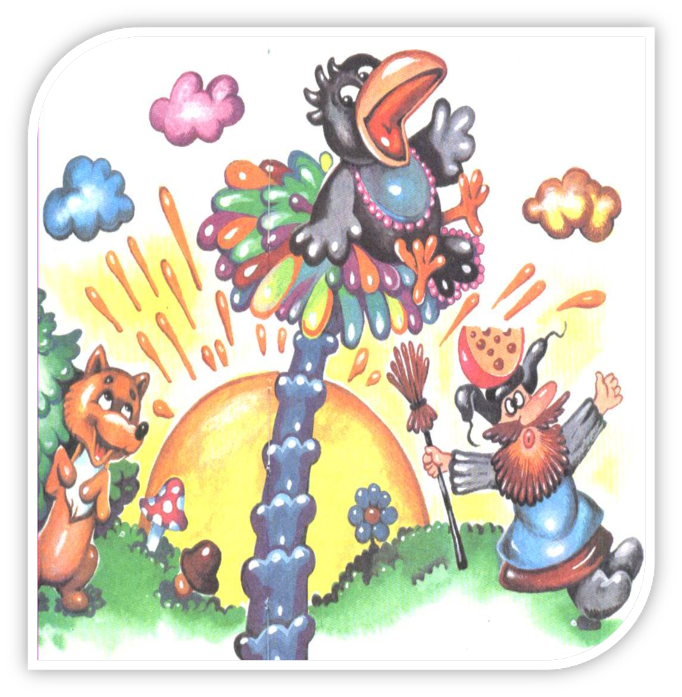 Пластилиновая ворона
м/ф «А может быть ворона»
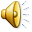 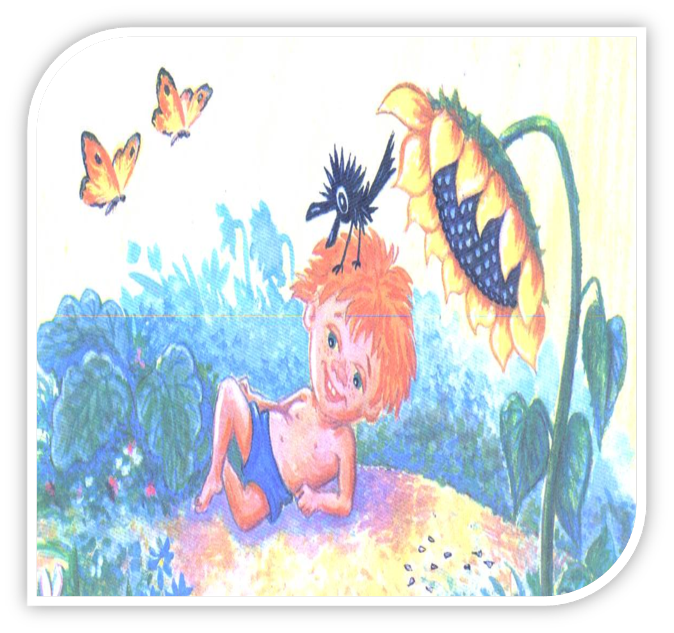 Антошка
м/ф «Веселая карусель»
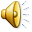 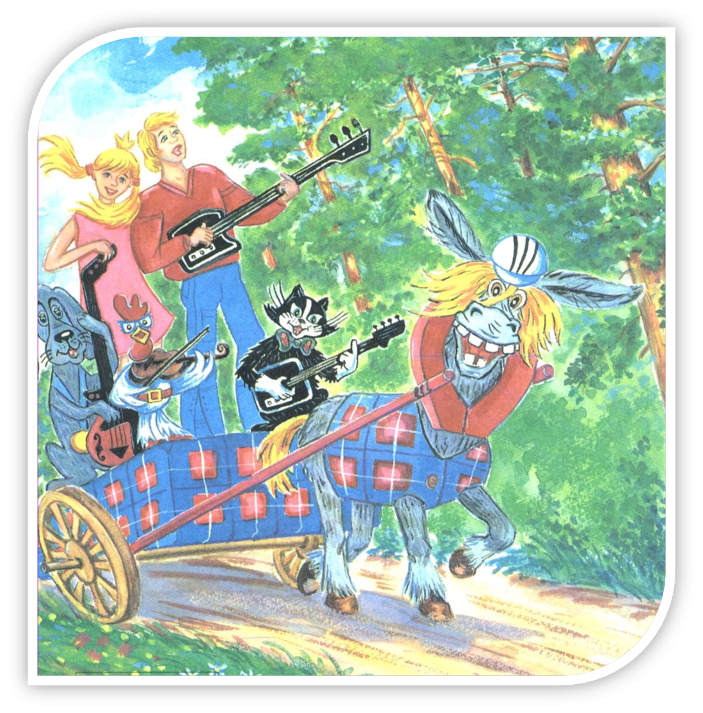 Ничего на свете лучше нету
м/ф «Бременские музыканты»
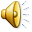 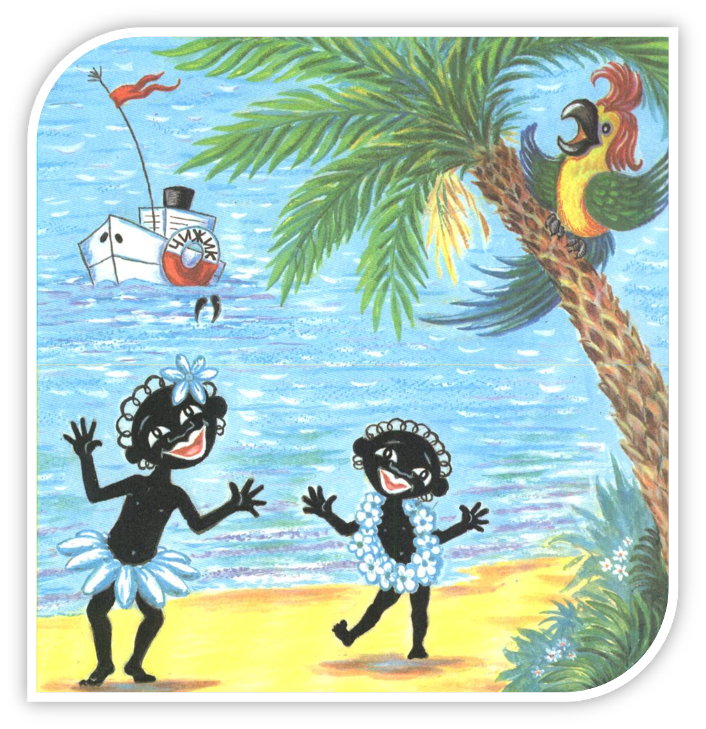 Чунга - Чанга
м/ф «Катерок»
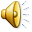 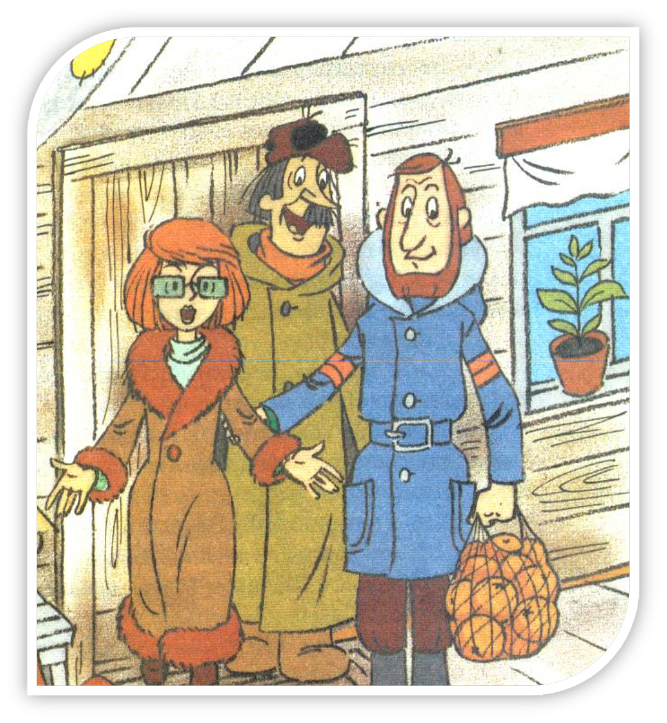 Кабы не было зимы
м/ф «Зима в Простоквашино»
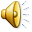 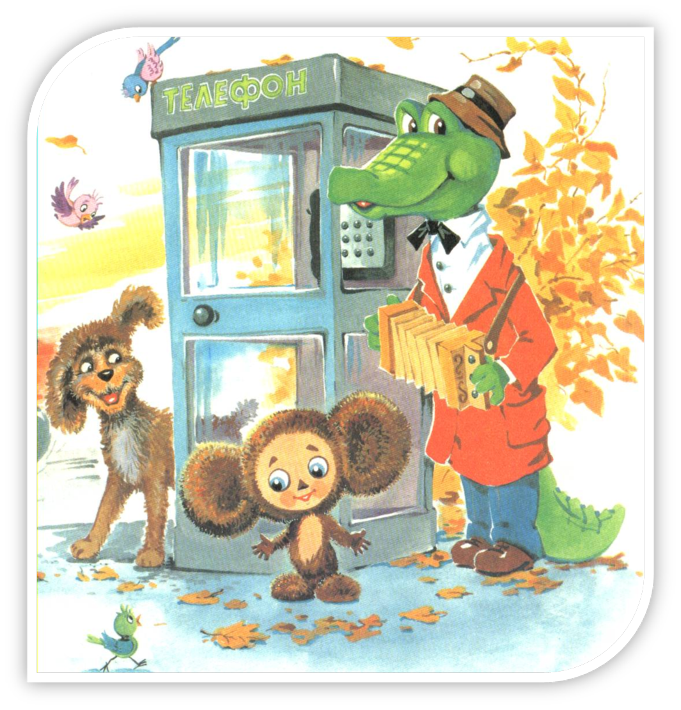 Песенка Чебурашки
м/ф «Чебурашка»
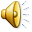 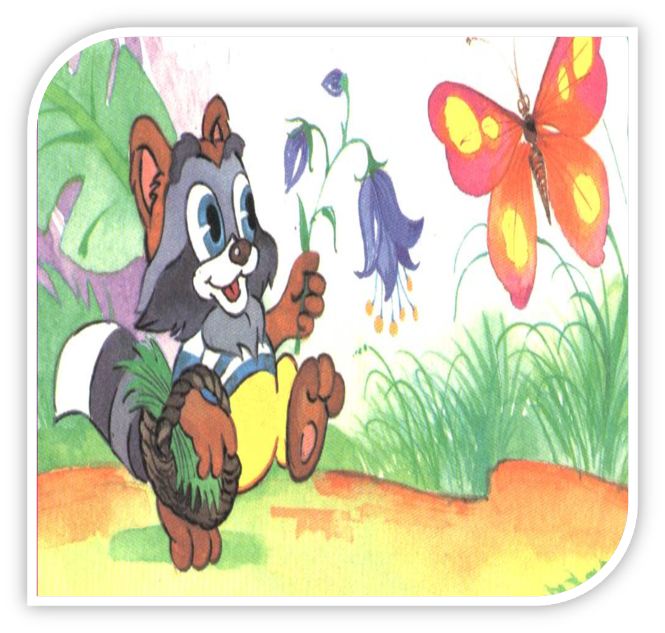 Улыбка
м/ф « Крошка Енот»
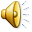 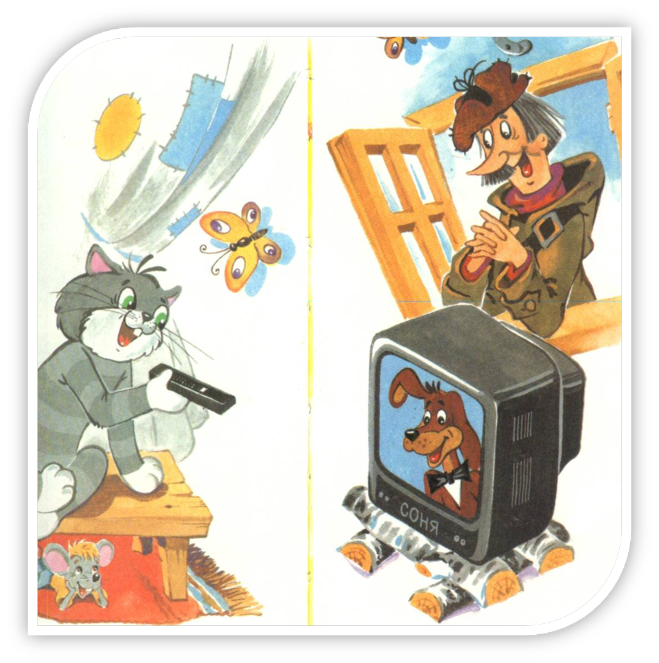 Песня кота Матроскина
м/ф «Зима в Простоквашино»
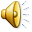 КОЛОКОЛА
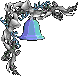 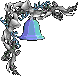 1. Бьют часы на старой башне,
   Провожая день вчерашний,
   И звонят колокола…
   Провожая день вчерашний, 
   Бьют часы на старой башне:
   Будет, будет даль светла! 




2. Бьют часы на старой башне,                                   3. Бьют часы на старой башне
    То, что ночью было страшным,                                   В этом мире должен каждый
    Светом залито дневным.                                             Не спешить, не отставать,
    То, что ночью было страшным,                                   В этом мире должен каждый
    Стало теплым и домашним,                                        Слушать время и отважно
    Стало милым и смешным.                                           В ногу с временем шагать!
              ПРИПЕВ:                                                                             ПРИПЕВ:
ПРИПЕВ:                                                             
       Бой часов, как ключик золотой,
       Двери утра весело открой!
       Окна утра настежь распахни!
       Сумрак ночи с улиц прогони!
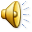 Лев и брадобрей
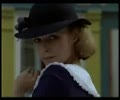 1. Жил да был брадобрей,
На земле не найти добрей
Брадобрей стриг и брил зверей
После той чудесной стрижки
Кошки были словно мышки
Даже глупые мартышки
Походили на людей
Припев:

Это было прошлым летом
В середине января
В тридесятом коpолевстве
Там где нет в помине короля
2.Как то раз, встретив льва
Брадобрей оробел сперва
И с трудом подобрав слова
Он сказал весьма учтиво:
"Что бы быть всегда красивым
Надо стричь усы и гриву
В год примерно раза два..«

Припев.
3.Что же было потом
ясно всем, кто со львом знаком
Стричь его, что играть с огнем
Продолжать рассказ не будем,
Лев, остриженный как пудель
Съел беднягу словно пудинг
Съел со всем инвентарем!

Припев.
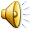 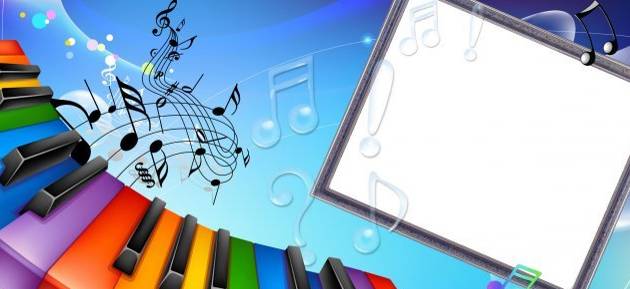 Работу выполнила
учитель музыки
 Палёная Е.В.
МОУ ПОКРОВСКАЯ СОШ № 3